Cuales son los retos de las políticas de reducción de la pobreza?
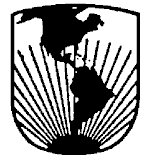 Wanda Engel
Unidad de Pobreza y Desigualdad
Banco Interamericano de Desarrollo
Escenario Actual
DEMANDA
   Aumento de la demanda por servicios sociales:
            . conciencia de los derechos y de la necesidad de reducir la pobreza (década de los derechos)
            . crisis sociales y financieras
    Frágil conocimiento sobre las características de la pobreza (cuantos son, quienes son, dónde viven, cuáles son sus necesidades)
OFERTA

.    Aumento de las inversiones sociales
.    Crisis financieras y fiscales: carácter cíclico de las inversiones
.    Rigidez de los presupuestos
.    Arreglos institucionales qué favorecen la sectorización (políticas de ministerios)
.    Oferta fragmentada y desconocida
Grandes inversiones/Bajos impactos
Retos Conceptuales
Por qué reducir la pobreza?
	Cuestiones sociales, económicas, políticas y éticas 
Que es pobreza ?
	Conceptos básicos: pobreza, desigualdad exclusión y vulnerabilidad
Quien son los pobres?
	Indicadores de pobreza, líneas de base, medición
	Perfiles de pobreza como instrumento para diseño y focalización de programas
	Sistemas de información de las familias (Registro Único)
Retos Conceptuales
Cuales son las alternativas para la reducción de la pobreza?
	Determinantes económicos: la evolución del empleo, los salarios por calificación, tasas de dependencia

	Determinantes humanos: las dotaciones de capital humano en educación y salud, aspectos subjetivos

	Determinantes sociales: familia, organizaciones sociales, participación, violencia, crimen
Retos Operacionales
Conocer y organizar la demanda
    Conocer, organizar, integrar y racionalizar la oferta
    Crear arreglos institucionales adecuados para la integración y racionalización de la oferta y de la demanda

                        
                          
                         Disminuir los costos
                         Aumentar el impacto
Que tan efectivas son las estrategias con enfoque integral en el aumento del impacto de las políticas de reducción de pobreza?
Retos Operacionales
Políticas integradas y sus posibles impactos:
    Racionalización de los gastos 
	Disminución de los costos operacionales
	Efectos sinérgicos 

		Tipos de integración:
	Sectorial: protección social, desarrollo humano y social, desarrollo económico
	Institucional: diferentes niveles
	Social: gobierno, sociedad civil , empresariado y voluntariado
Retos OperacionalesModalidades de Integración
ESTRATEGIAS NACIONALES
Unidad: País


AGENDAS SOCIALES
Unidad: Región / Estados / Áreas Metropolitanas


DESARROLLO LOCAL INTEGRADO y SOSTENIBLE
Unidad: pequeña ciudad /localidad


INTEGRACIÓN POR BASE TERRITORIAL
Unidad : barrio/comunidad


PERSPECTIVA  DE LOS CICLOS
 DE VIDA
Unidad: familia
Retos OperacionalesComo institucionalizar las políticas de reducción de pobreza?
Los retos de Financiamiento
	Estrategias de protección del presupuesto
	Identificación y incremento de fuentes alternativas
	Creación de mecanismos (fondos) que aumenten la transparencia, equidad y eficiencia de los gastos
Retos Operacionales
Arreglos institucionales necesarios a la integración y sostenibilidade de los programas:
	Espacios gubernamentales de integración y espacios públicos de participación
	Profesionalización del servicio publico
	Desburocratización
	Creación de legislación favorable
	Informatización (e-gobierno)
	Accountability y control social
Retos en monitoreo y evaluación
Como monitorear y medir resultados e impactos?
	La cultura del monitoreo y evaluación
   Sistemas estadísticos únicos y confiables
	Definición de indicadores sensibles a corto plazo
	Sistemas de monitoreo y evaluación para un conjunto integrado de programas
	Metodologías: el método experimental